Module 3Organisational Management
Unit 4:  Monitoring, Evaluation & Learning
Overview
This learning module aims to equip participants with the essential skills to effectively implement Monitoring, Evaluation, and Learning (MEL) plans within an organization. By the end of the unit, participants will be able to evaluate the importance of MEL plans, analyze their benefits and costs, apply their knowledge in real-life case studies, and distinguish the significance of each phase in the MEL process.

Upon completion of the unit participants will be able to:
Evaluate the importance of an Monitoring, Evaluation and Learning Plan.
Analyse the possible benefits and costs of the Monitoring, Evaluation and Learning Plan.
Apply the knowledge in a real life case study scenario.
Distinguish between the Monitoring, Evaluation & Learning phase and of every stage importance.
Defining the Effective Management – Leadership of the CSO
Watch this video and discuss the below questions:

What is the purpose of the Monitoring, Evaluation & Learning?
What are the responsibilities and liabilities of the BoD??
What are the other vital roles for the CSO?
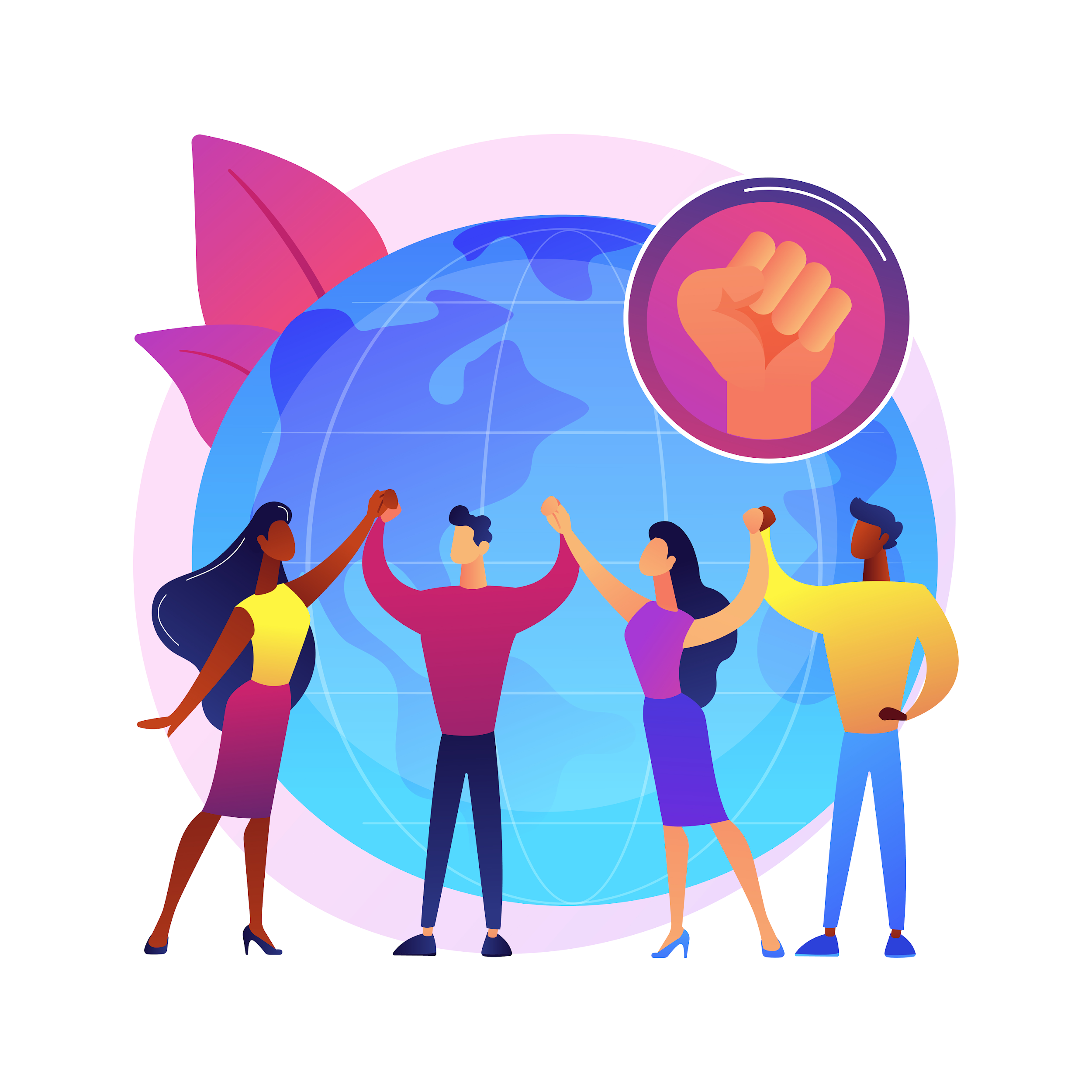 [Speaker Notes: Image Source: https://www.freepik.com/free-vector/youth-empowerment-abstract-concept-illustration-children-young-people-take-charge-take-action-improve-life-quality-democracy-building-youth-activism-involvement_10783087.htm#query=community%20impact&position=2&from_view=keyword&track=ais]
Defining the Effective Management – Leadership of the CSO (cont’d)
“If it can’t be expressed in figures, it is not science. It is opinion”
Rober Heinlein
[Speaker Notes: Quote Source: https://eu.cjonline.com/story/news/columns/2019/12/12/mike-hall-robert-heinlein-observations-worth-observing/2096057007/]
Monitoring, Evaluation & Learning
Monitoring, Evaluation and Learning are critical for success

Monitoring is the continuous and systematic collection and analysis of data about the project or the CSOs’ progress and changes to its context

Evaluation is the user focused assessment of an ongoing or completed design, implementation and results.

Learning is about embedding process for internal reflection using data and raising questions for smarter decisions.
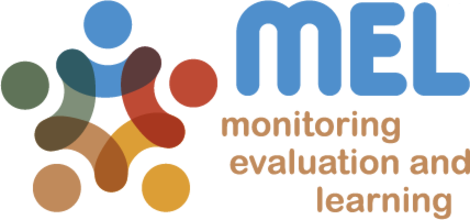 [Speaker Notes: All CSOs share a common; there have no significant government-controlled representation or participation.
Image Source: https://mel.cgiar.org/index/home]
Monitoring, Evaluation & Learning
Each of the MEL (Monitoring, Evaluation and Learning) is both independent and interrelated. Each has its own purpose but MEL has greater results when each process is followed. 
For example: Monitoring promotes learning because monitoring results help the organization make appropriate management decisions. 
Evaluation promotes accountability by demonstrating to donors, implementers and communities the changes created via the implementation. Engaging stakeholders on reflecting on MEL date enhances both accountability and learning.
MEL is present in every step of the organisation and the colleagues must be intentional about generating quality data to inform rational decisions.
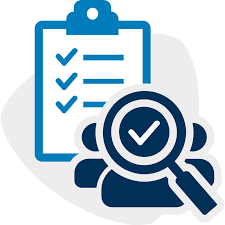 [Speaker Notes: Picture Source: https://www.google.com/search?q=Monitoring%2C+Evaluation+%26+Learning&tbm=isch&ved=2ahUKEwi2yMDBtsKAAxWfmCcCHTw1A14Q2-cCegQIABAA&oq=Monitoring%2C+Evaluation+%26+Learning&gs_lcp=CgNpbWcQAzIECAAQHjIGCAAQCBAeMgYIABAIEB4yBggAEAgQHjIGCAAQCBAeMgcIABAYEIAEMgcIABAYEIAEMgcIABAYEIAEOgUIABCABFDTqAtY06gLYO-uC2gBcAB4AIABlwGIAZADkgEDMC4zmAEAoAEBqgELZ3dzLXdpei1pbWfAAQE&sclient=img&ei=S6HMZPb2NZ-xnsEPvOqM8AU&bih=678&biw=994&rlz=1C1GCEA_enCY1043CY1043&hl=en#imgrc=lk9r8HemtM0_1M]
Monitoring, Evaluation & Learning
There are five phases in a MEL system
These phases are cyclical, meaning that the data is used to improve design and implementation on an ongoing basis
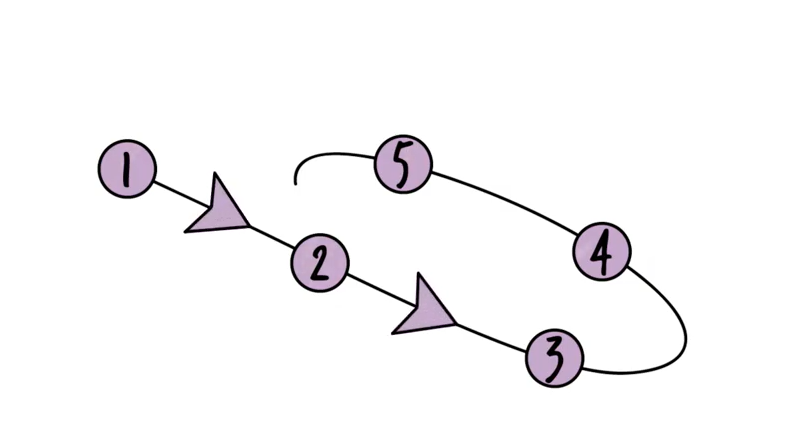 Monitoring, Evaluation & Learning
USING
PLANNING
DESIGNING LOGICAL MODELS
COLLECTING
ANALYSING
Utilising different planning tools that are essential to a well functioning MEL system
Analysing data according to the initial plans
Collecting data that meet your information needs
The foundations of the project and MEL system because they map the project logic and identity how change will happen
Using data for adaptive management progress reporting and meeting stakeholder information needs
1
2
3
4
5
Monitoring, Evaluation & Learning
All project team members play a role in the Monitoring, Evaluating and Learning methodology. It is critical that MEL be integrated into staffing plans, budget and calendars to ensure management support for each process

Leaders at all levels also play an important role in creating an enabling environment for strong MEL systems. Through modeling the  use of evidence they encourage project teams to utilise MEL information as part of ongoing project management decisions leading to improved quality and success.
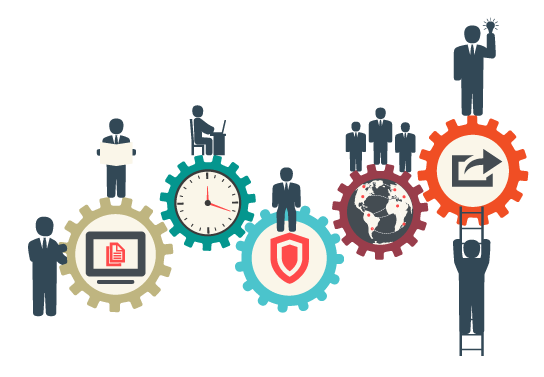 [Speaker Notes: Picture Source: https://www.google.com/search?q=organizational+collaboration&tbm=isch&chips=q:organizational+collaboration,g_1:business:BBYIFKYbW1c%3D&rlz=1C1GCEA_enCY1043CY1043&hl=en&sa=X&ved=2ahUKEwi226y_tsKAAxVWmycCHRu9DjcQ4lYoAHoECAEQLw&biw=994&bih=678#imgrc=V1sbphQIFgRP8M&imgdii=hPQ5xD34ct3zFM]
Monitoring, Evaluation & Learning - Benefits
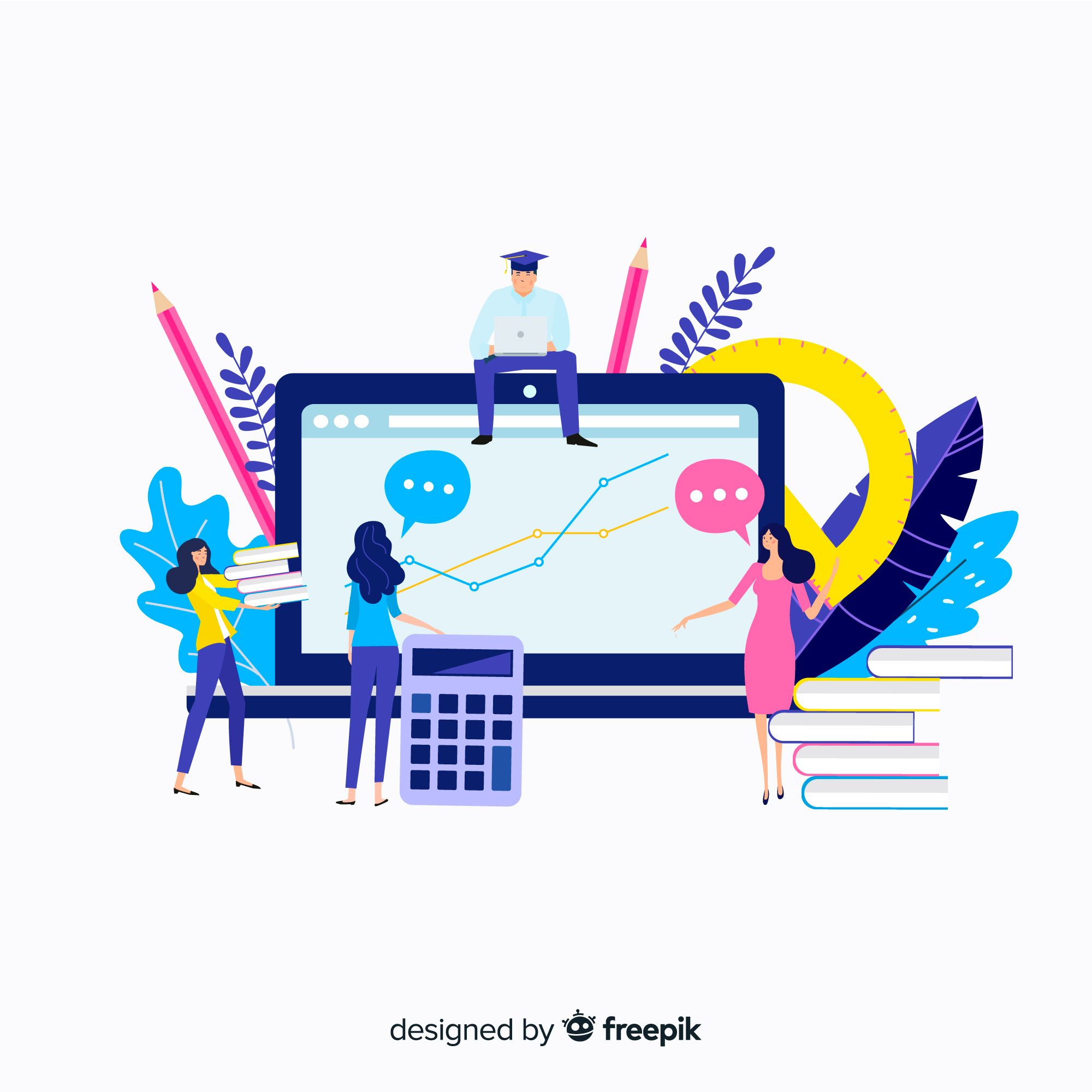 BENEFITS
Improved decision-making
Increased accountability
Enhanced program effectiveness
Greater learning and continuous improvement
Evidence-based practice

Overall, MEL is a powerful tool that can help organisations to achieve their goals, improve their performance, and make a greater impact.
What are some potential benefits in utilizing a 
Monitoring, Evaluation and Training System?
[Speaker Notes: Improved decision-making: MEL provides organizations with reliable and relevant data to inform decisions and improve program design and implementation.
Increased accountability: MEL processes hold organizations accountable for their actions and the results they achieve, which can increase trust and confidence in the organization's work.
Enhanced program effectiveness: MEL allows organizations to identify what is working well and what is not, and to make adjustments to improve program effectiveness.
Greater learning and continuous improvement: MEL provides opportunities for organizations to learn from their experiences and to continuously improve their programs and services.
Evidence-based practice: MEL helps organizations to collect and use data to support decision-making and to demonstrate the impact of their work to funders and stakeholders.
Improved communication and coordination: MEL can facilitate better communication and coordination among different stakeholders, including partners, funders, and beneficiaries.

Picture Source: https://www.freepik.com/free-vector/flat-university-concept_4517716.htm#query=Monitoring%20Evaluation%20amp%20Learning&position=1&from_view=search&track=country_rows_v2]
Monitoring, Evaluation & Learning - Benefits
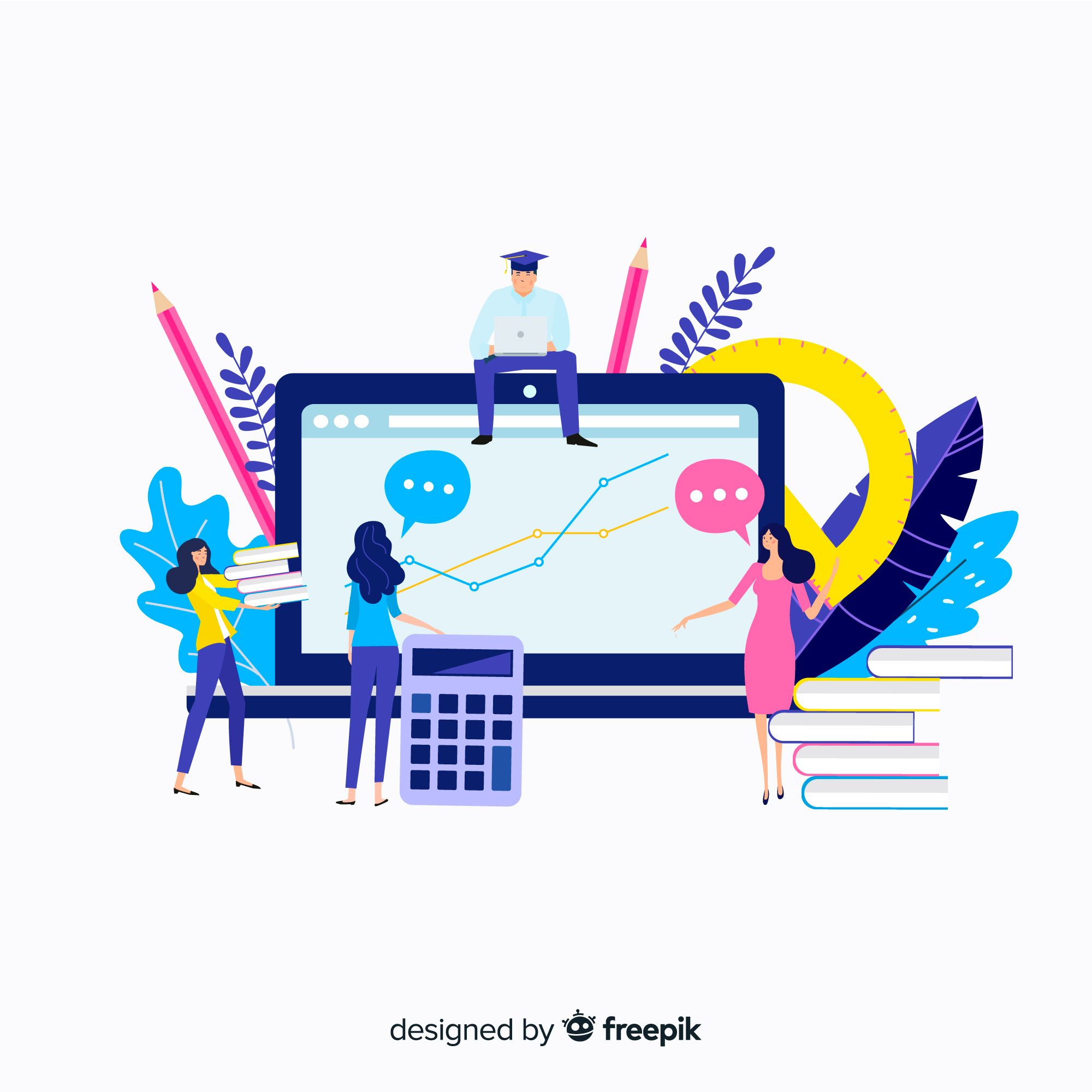 BENEFITS
Improved decision-making
Increased accountability
Enhanced program effectiveness
Greater learning and continuous improvement
Evidence-based practice

Overall, MEL is a powerful tool that can help organisations to achieve their goals, improve their performance, and make a greater impact.
[Speaker Notes: Improved decision-making: MEL provides organizations with reliable and relevant data to inform decisions and improve program design and implementation.
Increased accountability: MEL processes hold organizations accountable for their actions and the results they achieve, which can increase trust and confidence in the organization's work.
Enhanced program effectiveness: MEL allows organizations to identify what is working well and what is not, and to make adjustments to improve program effectiveness.
Greater learning and continuous improvement: MEL provides opportunities for organizations to learn from their experiences and to continuously improve their programs and services.
Evidence-based practice: MEL helps organizations to collect and use data to support decision-making and to demonstrate the impact of their work to funders and stakeholders.
Improved communication and coordination: MEL can facilitate better communication and coordination among different stakeholders, including partners, funders, and beneficiaries.

Picture Source: https://www.freepik.com/free-vector/flat-university-concept_4517716.htm#query=Monitoring%20Evaluation%20amp%20Learning&position=1&from_view=search&track=country_rows_v2]
Monitoring, Evaluation & Learning - Cost
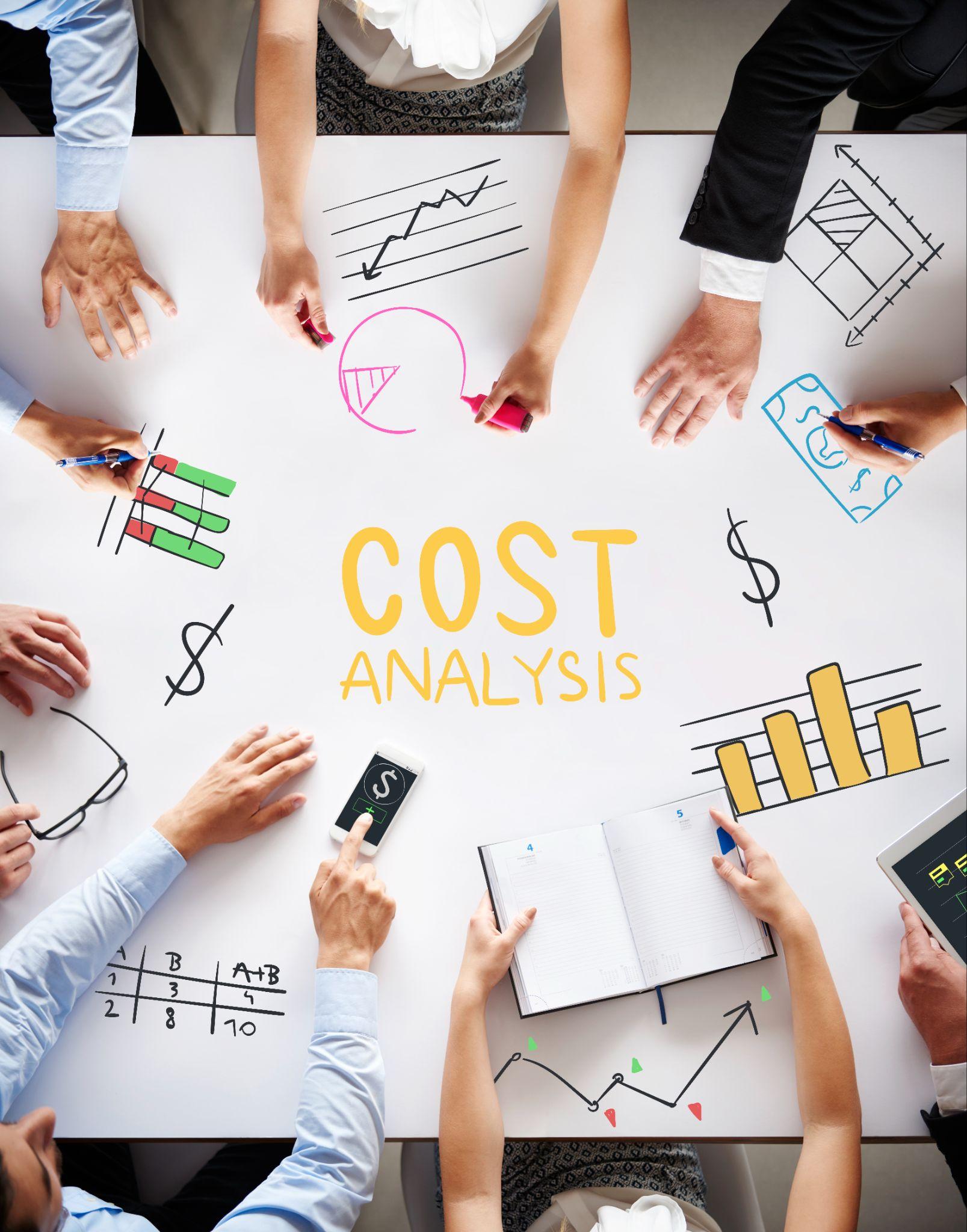 COST
Staff time and expertise
Data collection and analysis
Training and capacity building
IT infrastructure
Travel
Communication and dissemination

Overall, MEL can be a significant investment for organizations, but it is important to consider the long-term benefits that it can bring in terms of improved decision-making, accountability, and program effectiveness.
[Speaker Notes: Staff time and expertise: MEL requires dedicated staff to plan, implement, and analyze data, which can be costly in terms of both time and expertise.
Data collection and analysis: Collecting data can be costly in terms of staff time, equipment, and software. Additionally, data analysis can be time-consuming and require specialized expertise.
Training and capacity building: Organizations may need to invest in training and capacity building for staff to ensure they have the necessary skills and knowledge to implement MEL effectively.
IT infrastructure: Organizations may need to invest in IT infrastructure, such as servers and software, to support data collection and analysis.
Travel: Depending on the program, MEL may require staff to travel to different locations to collect data, which can add to the costs.
Communication and dissemination: Communicating and disseminating MEL results to stakeholders can also be costly, in terms of staff time and resources.

Overall, MEL can be a significant investment for organizations, but it is important to consider the long-term benefits that it can bring in terms of improved decision-making, accountability, and program effectiveness.

Picture Source: https://www.freepik.com/free-photo/business-team-meeting_13055232.htm#query=cost%20efficiency&position=0&from_view=search&track=country_rows_v2]